Дитяча література з методикою літературного читання
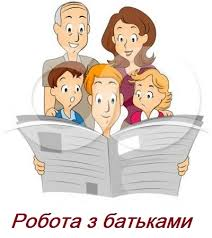 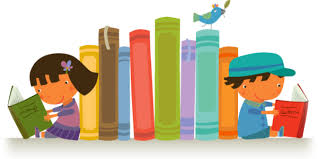 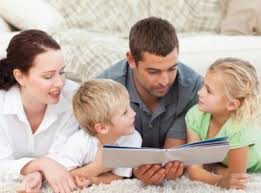 Андрющенко Олена Олександрівна,
к.пед.н., доцент кафедри
 дошкільної та початкової освіти ЗНУ
План
1. Літературне читання як навчальний предмет в межах мовно-літературної освітньої галузі в початковій школі.
2. Типи уроків літературного читання в початковій школі.
3. Дидактична структура уроку літературного читання.
4. Закон триступеневого сприймання художнього твору: «первинний синтез», «аналіз», «вторинний синтез».   
5. Словникова робота на уроках читання. 
6. Особливості оцінювання результатів навчання здобувачів початкової освіти. 

Літертатура:
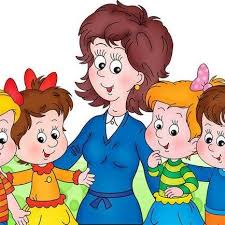 4. Літературне читання як складова мовно-літературної освітньої галузі в Новій українській 
початковій школі
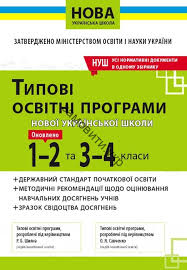 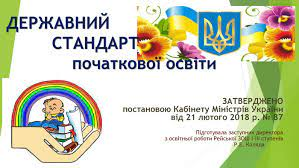 Типи уроків літературного читання 
в початковій школі

За класичною методикою у системі класного навчання виокремлюють такі типи уроків:

1) уроки ознайомлення з новим твором (основний тип);

2) уроки узагальнення  вивченого матеріалу
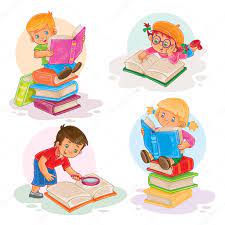 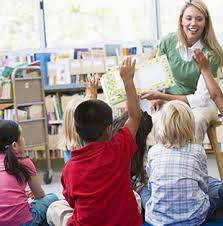 Типи уроків літературного читання 
(О.Я. Савченко)
уроки вивчення творів одного жанру;
 уроки-сходинки до монографічного вивчення творчості письменника; 
уроки-інсценізації;
уроки з ігровим сюжетом (уроки-мандрівки, уроки-подорожі); 
уроки-роздуми;
інтегровані уроки; 
уроки-діалоги;
уроки розвитку літературних здібностей;
узагальнювальні уроки.
Уроки позакласного читання.
Уроки з використанням інноваційних технологій
 
урок з розвитку  КМ; 
 уроки з інтерактивними частинами;
урок з використанням методу проєктів;
мультимедійний урок.
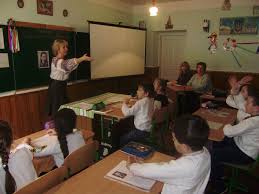 Урок літературного читання
 

Мета: формувати, закріплювати, удосконалювати навички свідомого, правильного, виразного читання;  розвивати потяг до самостійного читання книг; розвивати всі види мовленнєвої діяльності: навички говоріння й слухання, ведення діалогу, уміння висловлювати свої думки; культуру мовлення.
Основні завдання:
Пізнавальні:  засвоєння інформації, що міститься у творах; 
Виховні:    морально-етичне,  естетичне, патріотичне та ін.;
Розвивальні: розвиток спостережливості, пам’яті, культури слухання, аналітико-синтетичних умінь, зіставлення, порівняння, узагальнення, доведення, стійкої уваги, витримки, самостійності, творчих здібностей, навичок самоконтролю тощо;
Спеціально – навчальні завдання:
- удосконалення читацької компетентності (поле читання, темп, способи і види читання, виразність, розвиток мовленнєвого апарату, вміння інтонувати речення та ін.);
- здійснення літературознавчої пропедевтики (засвоєння понять, термінів, аналіз тексту тощо);
- формування комунікативної компетентності у зв’язку з прочитаним текстом (відповіді на запитання; репродуктивний, вибірковий, стислий і творчий перекази і т. ін.).
Зміст літературного читання ґрунтується на основі  принципів: 
Тематично-жанровий - літературні твори групуються навколо традиційних тем дитячого читання: «Про Батьківщину», «Про дітей», «Про героїв і подвиги», «Про пригоди», «Про тварин і рослини» тощо. А також навколо жанрів для молодших школярів (оповідання, казка, вірш, байка, міф, легенда, науково-пізнавальна стаття, нарис, п’єса-казка, повість-казка тощо).

Літературознавчий - відбувається ознайомлення учнів з елементарними літературознавчими поняттями: тема, ідея, сюжет, жанр твору, жанрова особливість твору, персонаж, дійові особи, художній образ, засоби художньої виразності тощо.

Художньо-естетичний - відбір творів мають відзначатися відзначаються художньою досконалістю, а їхній зміст утверджує морально-етичні та патріотичні цінності, сприяє естетичному і мовленнєвому розвиткові учнів.
Дидактична структура уроку літературного читання

1) мета (пізнавальну, виховну, розвивальну, навчальну);
   2) обладнання до уроку;
    3) хід уроку (структурні компоненти та зміст уроку, в якому визначено діяльність учителя і діяльність учнів);
   4) підсумки проведення уроку.
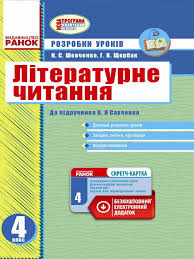 Структурні   компоненти уроку засвоєння  нових  знань  
(за Г.П. Коваль)
1. Повторення вивченого матеріалу. Актуалізація опорних знань. Перевірка домашнього завдання (8-10 хв.).

2. Мотивація навчальної діяльності учнів. Повідомлення теми і мети уроку (2-3 хв.).
 
3. Сприймання та усвідомлення нового матеріалу. Розвиток мовленнєвих   умінь і навичок (20 хв.):
 
- первинне та повторне читання твору;
 
- узагальнювальна бесіда за змістом.
 
4. Творче застосування знань учнів (до 10 хв.). 5. Підсумки уроку. Домашнє завдання (1-2 хв.).
Етапи уроку літературного читання
(за О.В. Вашуленко)

Організація учнів до роботи.
Перевірка домашнього завдання. Актуалізація опорних знань, умінь і навичок.
Мотивація навчально-пізнавальної діяльності учнів. Повідомлення теми і мети уроку. 
Сприймання та усвідомлення нового навчального матеріалу. 
Творче застосування знань, умінь та способів діяльності. 
Підсумок уроку. Домашнє завдання.  Рефлексія.

 https://vseosvita.ua/library/embed/01009nds-12f3.docx.html
Етапи уроку ознайомлення з новим твором
Етап «до читання твору». 
Завдання етапу: підготувати учнів до сприймання твору в трьох напрямах:
процесуальному (зняти труднощі техніки читання); 
змістовому (підготувати до сприймання змісту);
3) емоційному (підготувати учнів до адекватного авторському задуму сприйняття емоційно – естетичного змісту твору).
Етап «в процесі читання». 
Завдання етапу:  цілісне сприймання твору, повторне перечитування та аналіз, вторинний синтез.
Етап «після читання». 
Завдання етапу: включити прочитаний твір у систему раніше опрацьованих творів шляхом порівняння їх за змістом, художніми образами, художніми засобами, настроєм.
Словникова робота на уроках читання
1) уточнення і конкретизація значення слів (з’ясування значення слів, заміна їх  зрозумілими синонімами, використання антонімів,  показ предмета або сюжетного малюнка, аналіз структури слова або його походження тощо);
2) введення у словник нових понять, термінів (їх джерелом є тексти творів);
3) увага до джерел виникнення слова (походження власних назв дійових осіб, географічних назв, що є у творі)
Види роботи над словом на уроках читання
1.    Знайти єдине правильне слово для передачі думки.
2.     Пояснити, чому саме це слово чи речення використав автор.
3.   Знайти слово або вираз, що відкриває нову рису в образі героя, нову ознаку події.
4.   Пояснити, за допомогою яких засобів автор показує своє ставлення до зображуваного.
5.     Розкрити значення образного виразу в словесній картині.
6.  Знайти ті вирази, що можуть замінити дані (на дошці): кам’яна стіна – мур; дрібний дощ – мряка.
7.     Пояснити, чому автор використав повторення.
8.    Гра «Запитуй – відповідай» (один учень питає, що означає це слово, а другий відповідає).
9.     Гра «Хто більше назве слів», «Аукціон».
10. До слів, що називає вчитель, учні придумують словосполучення у прямому і переносному значенні.
11.   Утворення порівнянь: сині проліски кругом – мов на землю впало небо.
Робота над текстом
Закономірності сприйняття 
художнього твору
І етап: первинний синтез: твір  сприймається цілісно, не звертається увага на деталі.
ІІ етап: аналітичний: завдяки різним видам аналізу виокремлюються деталі твору.
ІІІ етап. вторинний синтез:	відбувається поглиблене сприймання й розуміння прочитаного.
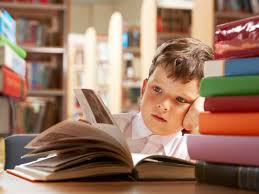 Аналіз  та осмислення літературного твору 
(за О.Я. Савченко)
1) підготовка учнів до сприймання нового твору;
2) первинне читання тексту з метою ознайомлення зі змістом;
 
3) аналітичне читання (смисловий, структурний, художній аналіз змісту), що має практичну спрямованість і здійснюється на основі багаторазового перечитування тексту;
4) удосконалення якостей читацької навички, яке відбувається на різних етапах; 
5) висновок – узагальнення з прочитаного;
6) творча робота на основі прочитаного.
 
Головне завдання аналізу – виробити в учнів навичку вчитуватися в текст, розмірковувати над його змістом.
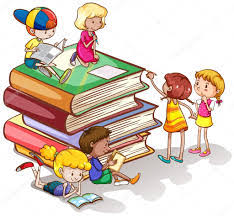 Види аналізу художнього твору
Смисловий аналіз: завдання спрямовані на розуміння змісту твору;
Композиційний аналіз: визначення структури тексту, сюжетної лінії;
Лексико-стилістичний аналіз: з’ясування ідейно-тематичної основи твору, його образів та образотворчих засобів;
Емоційно-образний аналіз: з опорою на життєвий досвід учнів формування розуміння естетичної цінності твору, його художньої краси незалежно від жанрової специфіки.
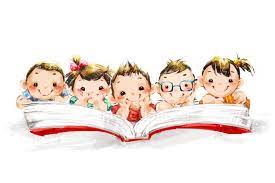 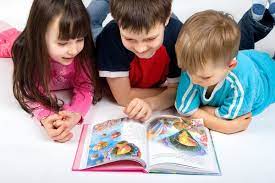 Дякую за увагу!
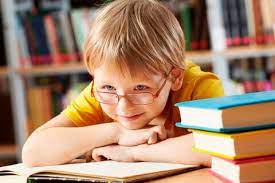 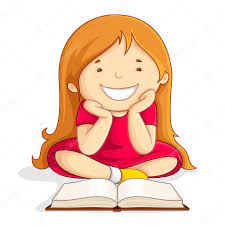